SETTING AND ACHIEVING GOALS | LEARNING TO BE ASSERTIVE
DEVELOPING ASSERTIVENESS SKILLS
PERSONAL CHARACTERISTICS
© 2022 OVERCOMING OBSTACLES
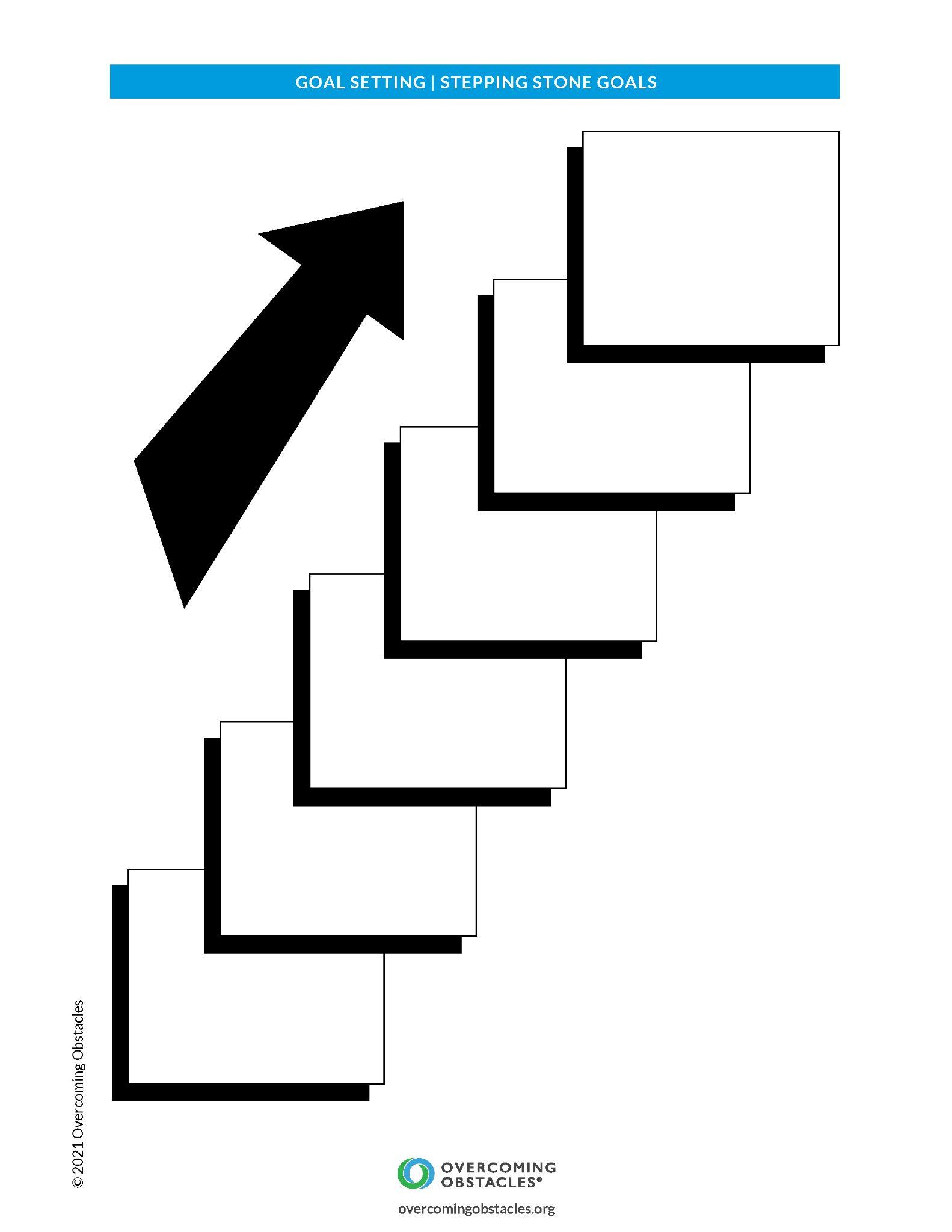